Structure of the Universe
Universe is made up of billions of galaxies
Our galaxy is the Milky Way, a spiral galaxy
At the center of most galaxies is a black hole
Each galaxy is made up of billions of stars
Other objects include planets, asteroids, comets, meteors…. but universe is mostly stars
Size of stars and planets
Stars are much larger than planets
Our sun, which is an average size yellow star could fit approximately 1 million Earth’s inside it
Comparing Objects in Space
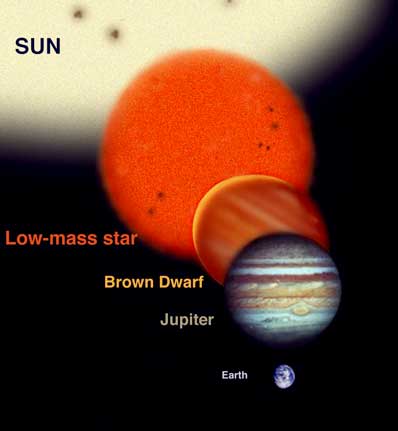 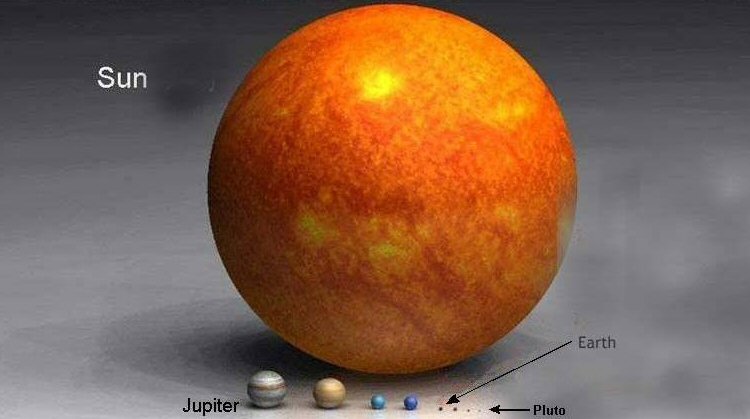 How do the objects above compare to Earth in terms of size, distance from the Sun, and atmospheric composition?
SC.8.E.5.3
Measurement in Space
1 light year = the distance light travels in 1 year 
Used to measure to distances outside our solar system
1 AU (astronomical unit) = distance from Earth to Sun  
Used to measure distances within our solar system
1 Astronomical Unit = 1.49 597 871 x 10 8 kilometers
Distances in Space
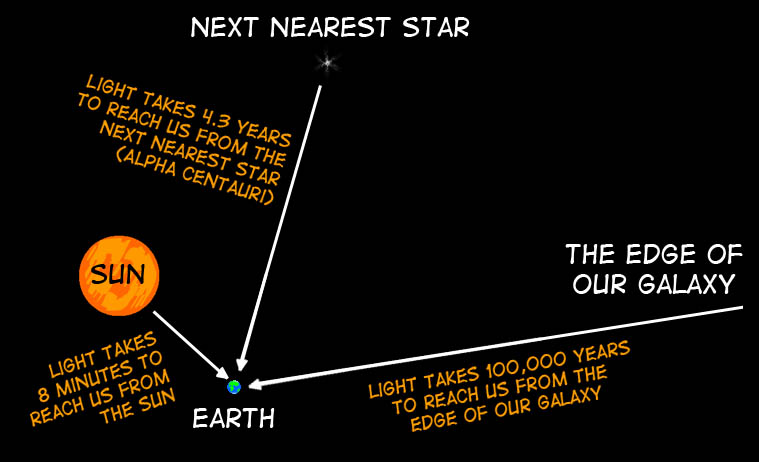 SC.8.E.5.1
Our Universe
Thousands of stars around a black hole
All of the billions of stars and galaxies
A system of planets and moons
All of the known galaxies
Which statement above most accurately describes our universe?  Explain your choice
SC.8.E.5.2
Stars
The mass of a star determines its color, brightness, and temperature
The hottest stars are blue and the coolest stars are red
Opposite of the faucet
Brightness of Stars
The actual brightness of a star is called the absolute magnitude

The brightness of a star as perceived from Earth is called apparent magnitude
A star that is very bright may be so far away that it appears to be dim
Stars A and B appear the same to the viewer because B is farther away than A
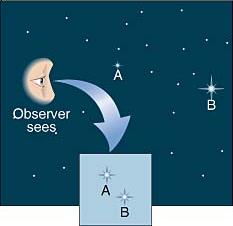 Color and Temperature of Stars
Stars are “opposite of the faucet”
Red are the coolest stars
Blue are the hottest stars
Properties of Stars
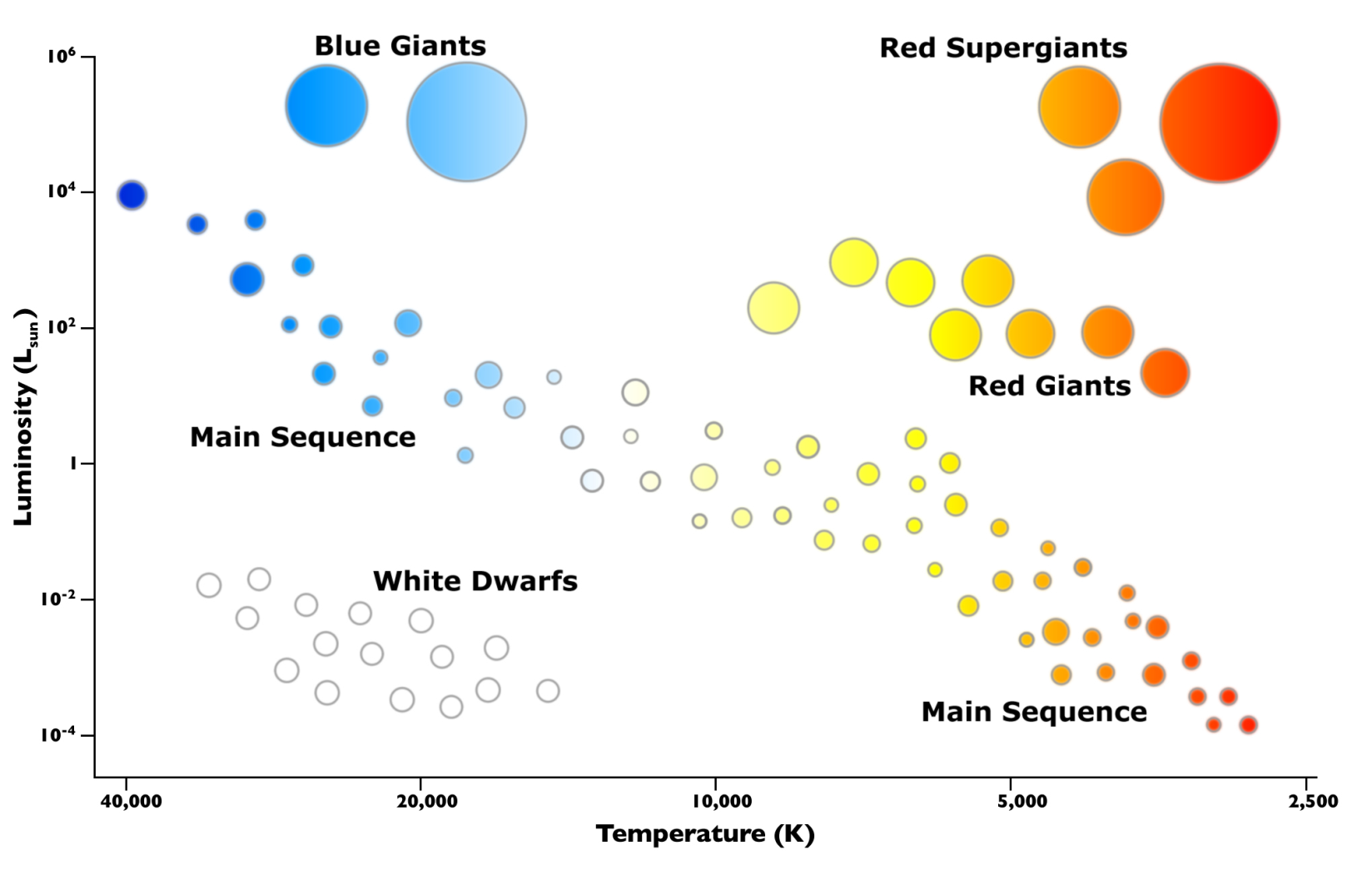 Vega
Our Sun
Alpha Centauri
Compare the properties of Vega, our Sun, and Alpha Centauri (include brightness, size, and temperature)
SC.8.E.5.5
Sun is just an average star
The sun is a yellow star with average mass, brightness, and temperature

The sun rotates faster at the equator than at the poles
Structure of the sun
Inner layers
Core (fusion of HHe)
Radiation zone (heat radiates outward)
Convection Zone (heat circulates)
Outer Layers (Sun’s atmosphere)
Photosphere – sphere of light (sunspots occur here)
Chromosphere – sphere of color (red light)
Corona – crown (hottest part of the sun’s atmosphere)
Properties of the Sun
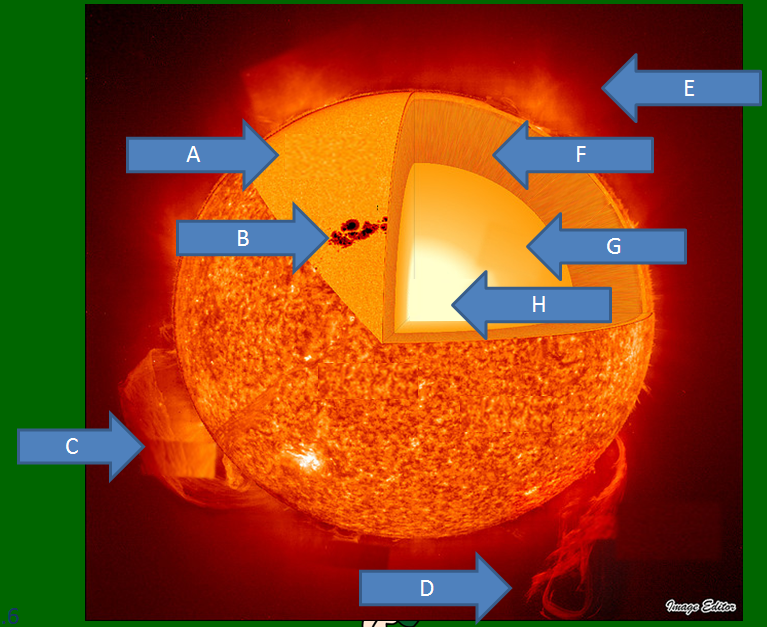 Terms
Chromosphere
Convection Zone
Core
Corona
Photosphere
Prominence
Radiation Zone
Solar Flare
Sunspots
I
SC.8.E.5.6
[Speaker Notes: A: photosphere; B: sunspots, C: Prominence, D: Solar Flare, E: Corona, F: Convection Zone, G: Radiation Zone, H: Core, I: Chromosphere]
Solar system
Terrestrial planets (inner)
Small, rocky, 0-2 moons, relatively thin atmosphere
Mercury, Venus, Earth, Mars
Asteroid Belt
Gas Giants (outer)
Large, gas, lots of moons, thick atmosphere of gas and liquid
Formation of stars and planets
The formation of all objects in the universe depends on the force of gravity

As the objects attract more particles, they increase in mass, which increases their gravitational force, which causes them to attract more particles
Role of Gravity
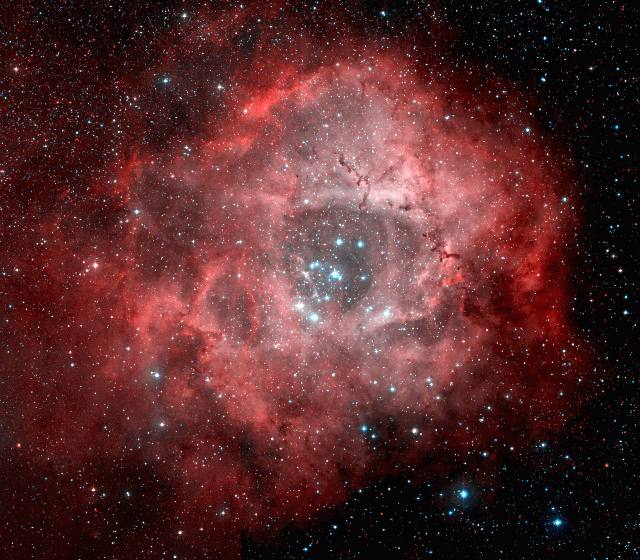 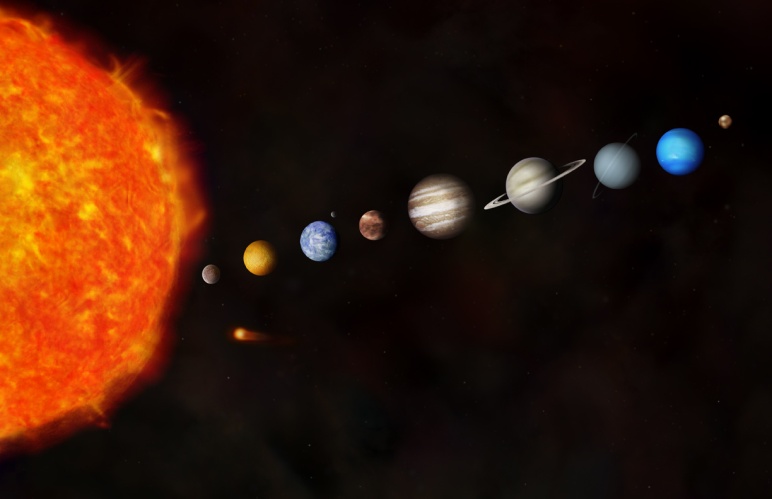 Explain the role that gravity had in creating the Sun, planets, stars, etc.
SC.8.E.5.4
Life Cycle of Stars
The life cycle of a star is determined by the star’s mass
Stars approximately the same size as the sun will cool slowly, turn into a red giant, and eventually become white dwarfs… a quiet “death”
Stars 1.5-3x the size of sun will expand and cool rapidly into a red supergiant  supernova  neutron star
Huge stars more than 3x the size of sun will expand and cool rapidly to a red supergiant  supernova  black hole
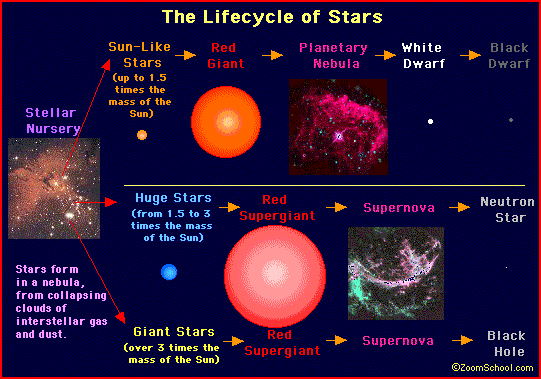 Models of the solar system
Science is durable because it is open to change!!!!
Geocentric model – “Earth centered”
Heliocentric model – “sun centered”
Models of the Solar System
A
B
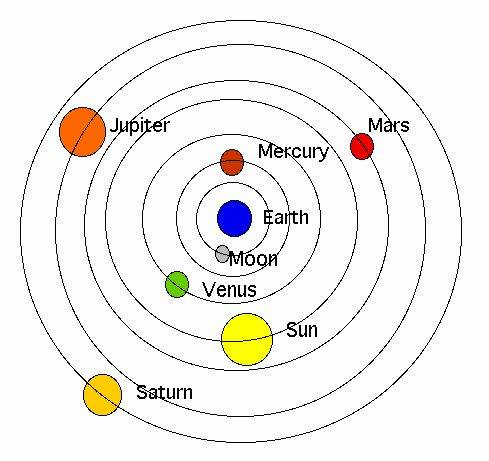 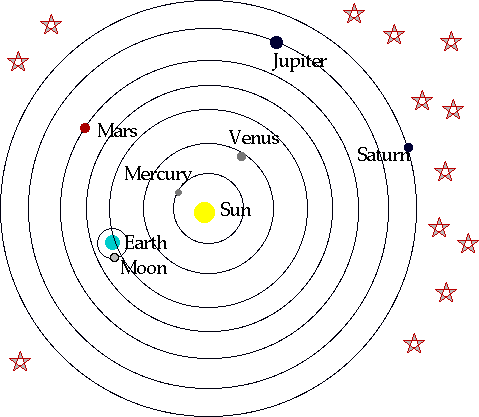 Label the models above as heliocentric or geocentric.  Explain your reasoning
SC.8.E.5.8
Seasons on Earth
Seasons occur because Earth is tilted approx 23 degrees
Sun’s light is more direct in some places than in others
When light is directed at tropic of cancer = summer solstice in northern hemisphere
When light is directed at the equator = vernal and autumnal equinoxes
When light is directed at the tropic of capricorn = winter solstice in northern hemisphere
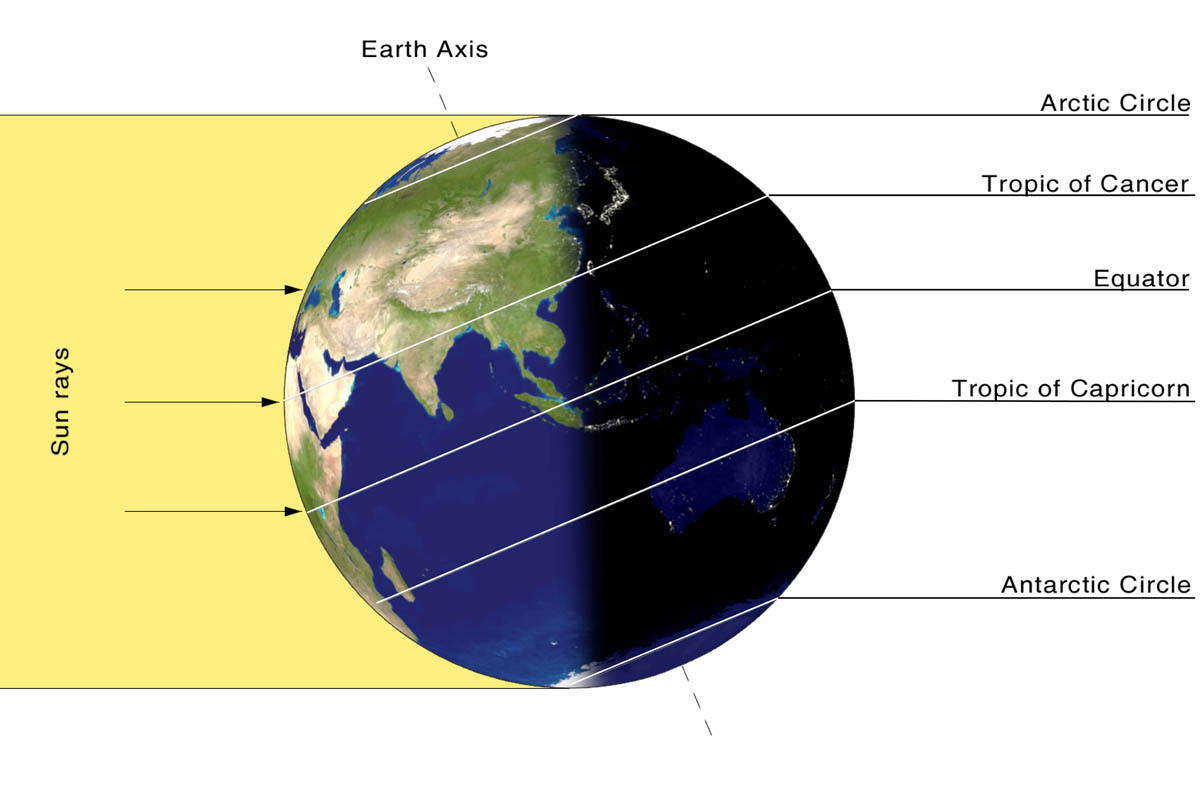 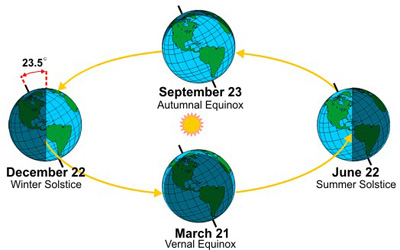 Moon Phases
We see phases of the moon, depending on how much of the lighted half of the moon we can see from our position on earth
As visible light is increasing, the phases are waxing
As visible light is decreasing, the phases are waning
Sun-Earth-Moon alignment
DRAW IT OUT ON THE TEST!!!!  Put yourself standing on Earth and figure out what the moon would look like from where you are standing

When we see a full moon
Moon-Earth-Sun (MES)
When we see a new moon
Earth-Moon-Sun (EMS)
Solar Eclipses
When the Earth-Moon-Sun align during a new moon, you have a Solar eclipse
These are very short and few people in the world get to see them
Could be a total solar eclipse if all light is blocked or partial if only some of the light is blocked
More people get to see the partial than the total
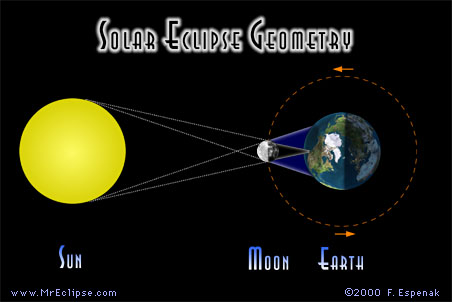 Lunar eclipses
If Moon-Earth-Sun align during a full moon, a lunar eclipse occurs
Last much longer than solar eclipses and more people are able to observe them
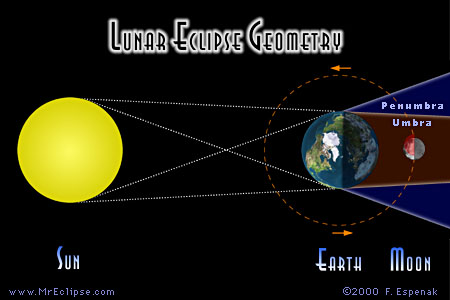 Eclipses
Eclipses

Think about:
    Can more people see a Solar or Lunar eclipse? Explain your answer
SC.8.E.5.9
[Speaker Notes: Simulation can be very technical but if you just let it run, students can watch the moon and sun change appearance.]
Tides
The gravitational pull of the sun and moon on Earth affects the oceans
When sun and moon are aligned with Earth during full moon and new moon, we have spring tides (very high high tides, and very low low tides)
When Moon Sun and Earth are at right angles to each other, during 1st quarter and 3rd quarter moon phases we have neap tides (fairly even everywhere)
Tides
Check out this super-cool animation to see tides in action – also on my Earth/Space class website

http://ww2.valdosta.edu/~cbarnbau/astro_demos/tides/neap_sp.html
SC.8.E.5.9